Historical Use Of Zero Generation Flexibility2004 – Current1/4/2022
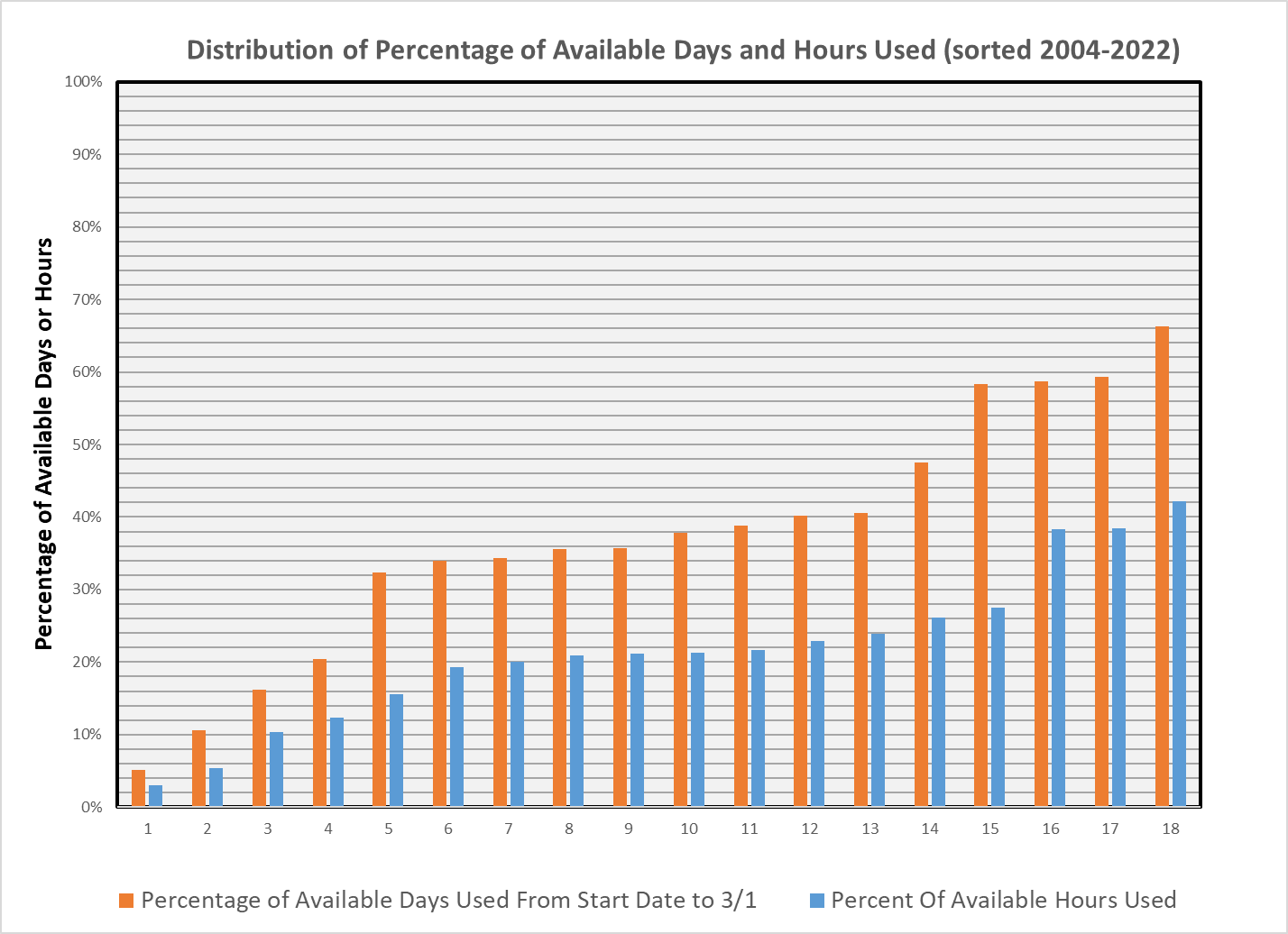 Percentage of Available Hours Used Between Official Start Dates Through the End of February
Percentage of Available Days Used Between Official Start Dates Through the End of February
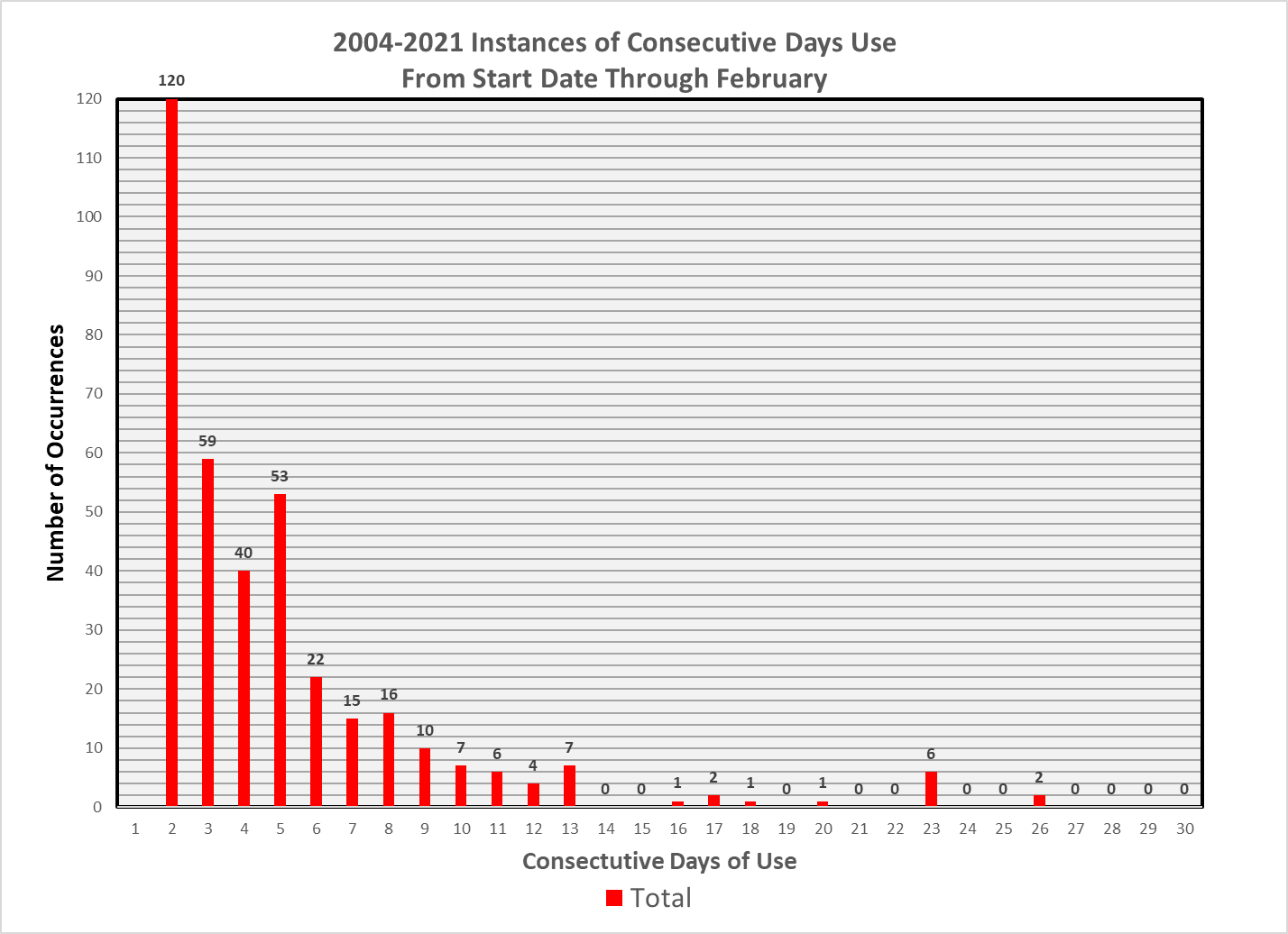 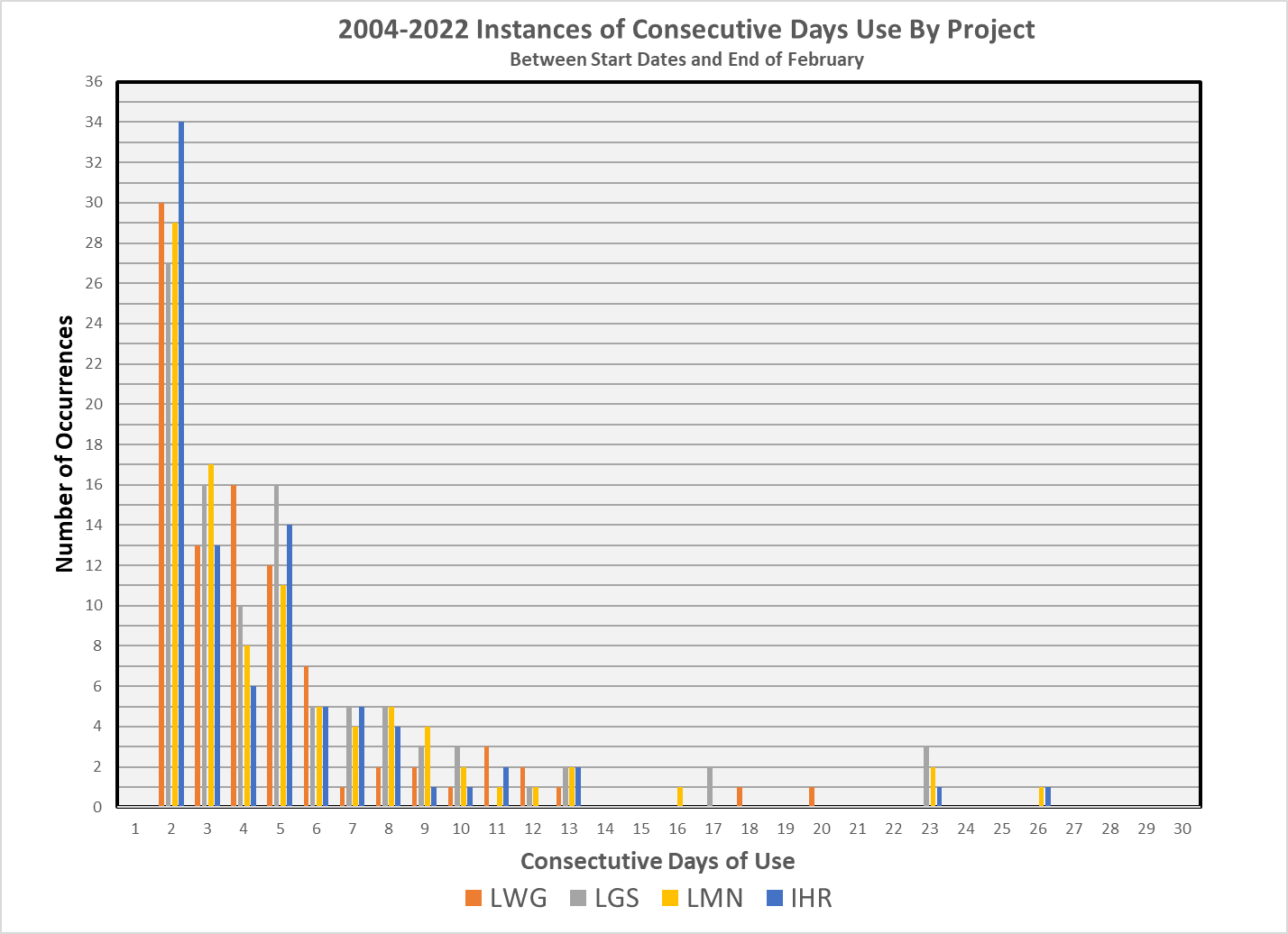 Instances of Consecutive Days of UseBetween Official Start Dates Through the End of February